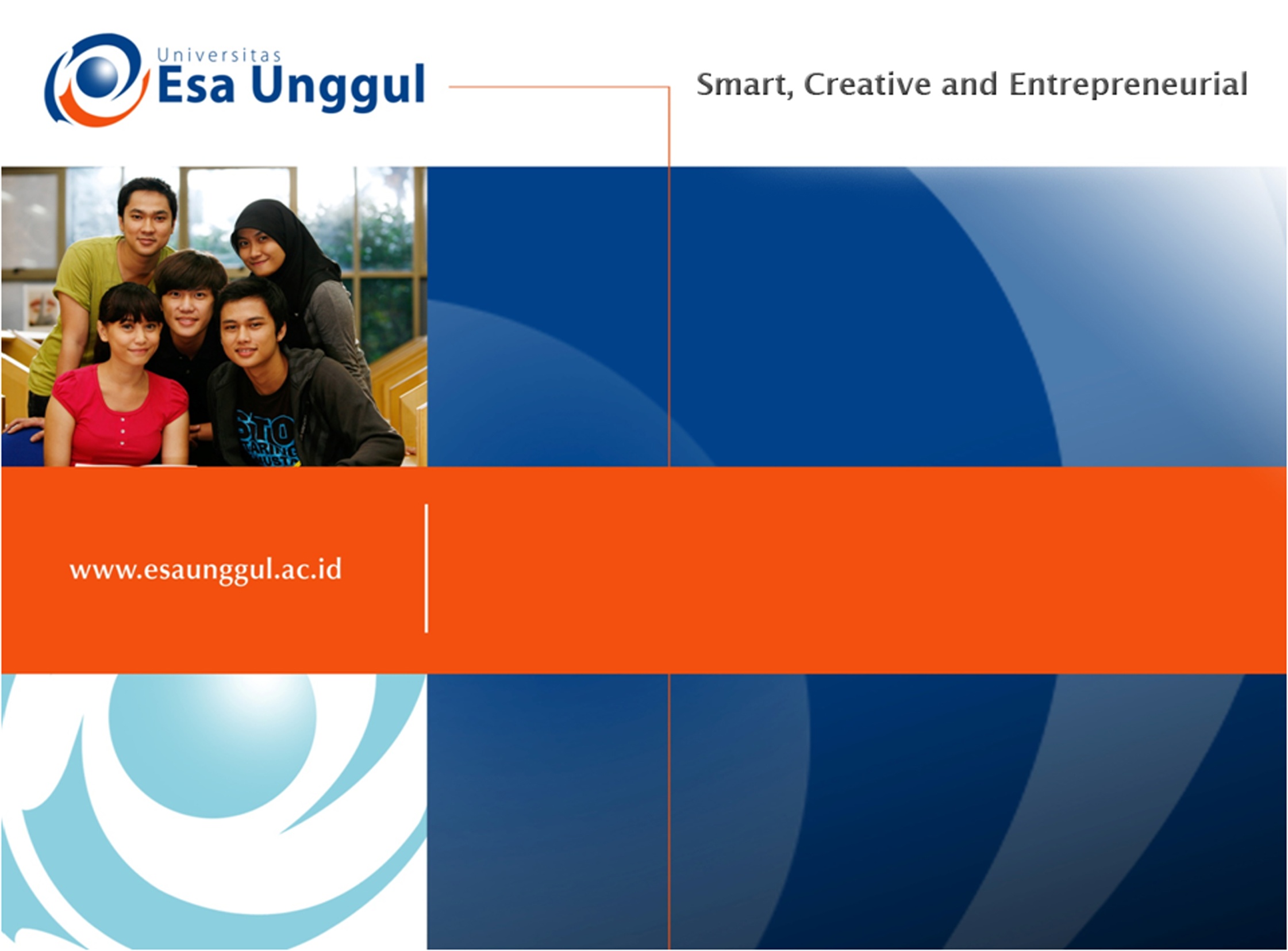 PRINSIP INTERPRETASI PSIKOLOGIS
Pertemuan 6
Sulis Mariyanti
PSIKOLOGI
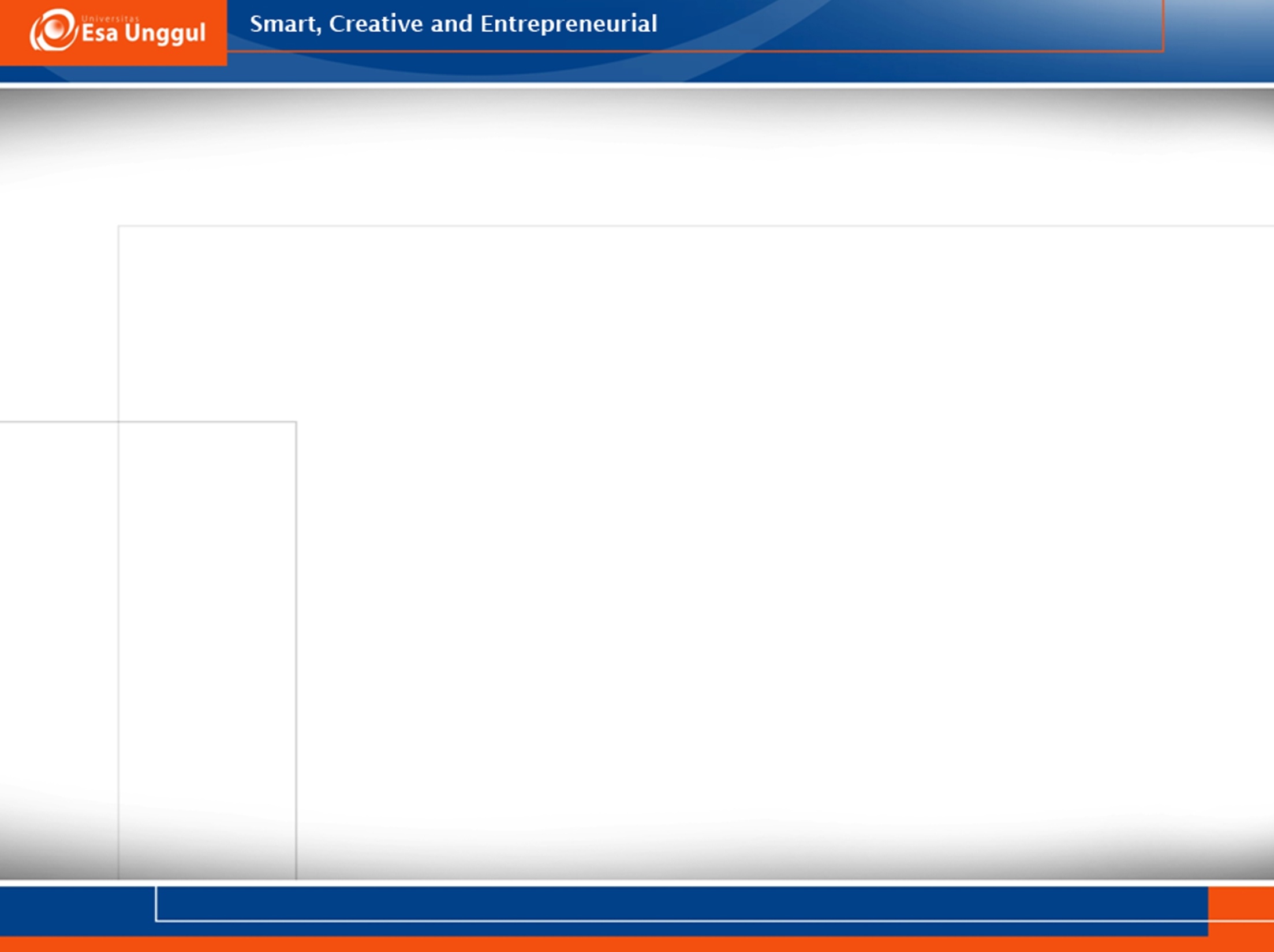 KEMAMPUAN AKHIR YANG DIHARAPKAN
Setelah mengikuti materi perkuliahan ini mahasiswa diharapkan mampu :
Memahami langkah-langkah interpretasi
Memahami tujuan interpretasi
Memahami dan menjelaskan sumber data/informasi yang digunakan untuk membuat keputusan
INTERPRETASI PSIKOLOGIS
Bagian akhir dari langkah psikodiagnostika adalah menarik kesimpulan atau mendiagnosa untuk menggambarkan kepribadian individu. Untuk itu diperlukan interpretasi psikologis berdasar data-data yang telah diperoleh dengan berbagai metode pemeriksaan psikologi.
08/03/2018
wien/pd1
3
Pengertian Interpretasi Psikologis(Leon H.Levy dlm buku “Psychological Interpretation”).
Suatu kegiatan yg dilakukan apabila ada suatu keadaan yang sulit untuk dimengerti secara biasa atau secara langsung 
Mencari ‘kerangka referensi psikologis’ (istilah2 bersifat psikologis) yg sesuai dg kerangka teoritis yg kita bawa ke dalam situasi yg kita interpretasikan. 
Merupakan pemberian definisi kembali (redefini-tion) atau pemberian struktur pd situasi, melalui penyajian suatu deskripsi lain mengenai tingkah laku atau data yg diamati.
08/03/2018
wien/pd1
4
Interpretasi dlm Psikodiagnostik
Mendiagnosa = membuat keputusan  membuat antisipasi mengenai T.L subjek (klien) dlm bermacam-macam keadaan.

Keputusan tsb scr implisit dipengaruhi oleh prediksi yg dibuat.
08/03/2018
wien/pd1
5
Tujuan Interpretasi
Untuk memudahkan terjadinya perubahan pada individu (klien). Dapat dilakukan dg:
Deskripsi kepribadian.
Konseling
Psikoterapi.
08/03/2018
wien/pd1
6
Jenis Interpretasi
Interpretasi ‘dalam’  ≠ ‘dangkal’.
Tergantung derajad keruwetan & kompleksitas interpretasi. 
Interpretasi yg mendalam  sesuai / konsisten dg teori yg dipakai dlm menginterpretasikan.
08/03/2018
wien/pd1
7
Yang harus diperhatikan oleh seorang Interpreter dlm melakukan interpretasi thd suatu peristiwa / keadaan
Apakah keadaan itu perlu diinterpretasikan atau tidak ?
Apakah interpretasi cocok dg teori yg mendasari hal itu?
Apakah interpretasi ini memudahkan diadakannya pertolongan bagi subjek yg sedang diamati?
08/03/2018
wien/pd1
8
Ada 2 tahap interpretasi
Semantik  transformasi data (peristiwa /kejadian dinyatakan dlm bentuk kata2 / bahasa).
Proposisional  terjadi formulasi mengenai hubungan2 yg dirumuskan berdasar suatu teori tertentu (ada kesimpulan).
08/03/2018
wien/pd1
9
Interpretasi psikodiagnostik dilakukan berdasar data yg diperoleh dari
Observasi & respons selama pemeriksaan.
Informasi dari sumber-sumber yg terkait (orang tua, saudara, pekerja sosial, catatan sekolah, supervisor dlm pekerjaan, dll)
Dokumen Pribadi (benda-benda  atau karya, dll).
Interview dan Anamnesa (pengambilan data langsung)
Tes2 psikologis
Pemeriksaan yg dilakukan oleh disiplin ilmu yg lain (mis : medis, dll).

Banyaknya data yg dikumpulkan disesuaikan dg tujuan pemeriksaan.
08/03/2018
wien/pd1
10
Skema Interpretasi Psikodiagnostik
Hasil
Diagnosis
Dapat diukur
-
-
TES
Inteligensi
-
-
-
-
Sintesis
-
-
Integrasi
sifat
-
-
-
-
OBSERVASI
Sulit diukur
-
-
emosi
INTERVIEW
-
-
Interpretasi
Interpretasi
Interpretasi
08/03/2018
wien/pd1
11
KASUS
Bacalah kasus 1 (hasil autoanamnesa ) yang telah dibagikan.
Tugas Identifikasi :
Masalah-masalah apa saja yang dirasakan subjek
Sumber (akar) masalah yang dirasakan subjek
Modal (potensi) apa saja yang dimiliki subjek
08/03/2018
wien/pd1
12